Rotary Club of Big Canoe             President Fran Farias                     2022-2023
RI President Jennifer JonesDistrict 6910 Governor- Gerry TaylorAssistant Governor - Brooke Andersonwww.RotaryBigCanoe.org
RotaryBigCanoe@gmail.com
11123 Big Canoe, Big Canoe, GA 30143
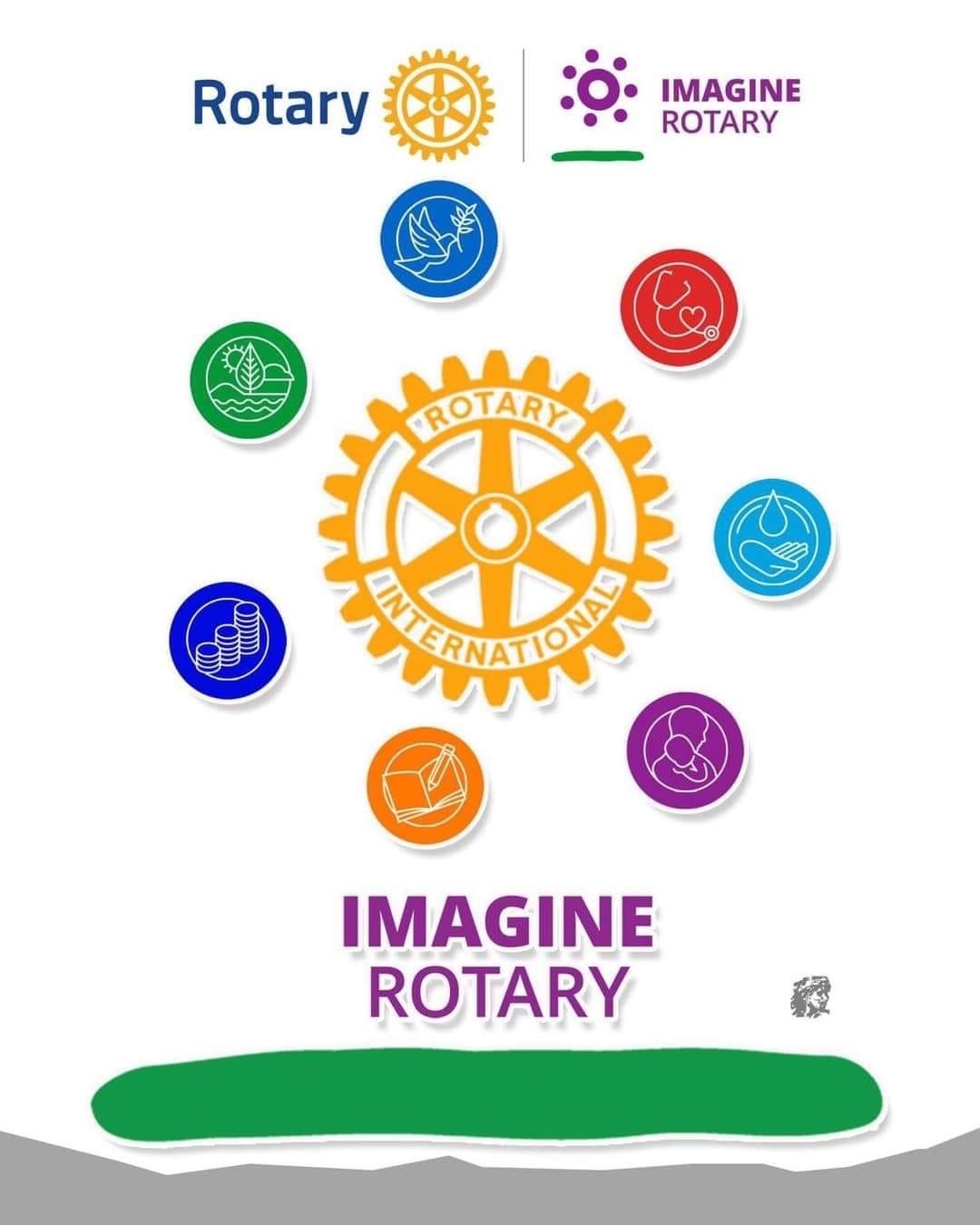 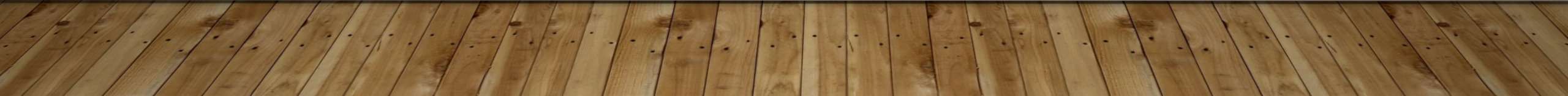 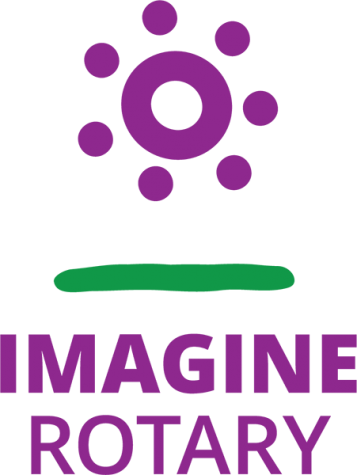 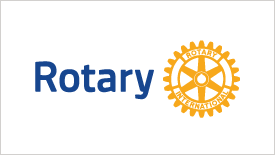 Club of BIG CANOE

Call to Order 						        President Fran FariasPrayer						               	   Dr. Harry LucenayPledge of Allegiance 			                                            Chris EndsleyGreetings and IntroductionsNew Membership Induction				         6910 DG Gerry Taylor
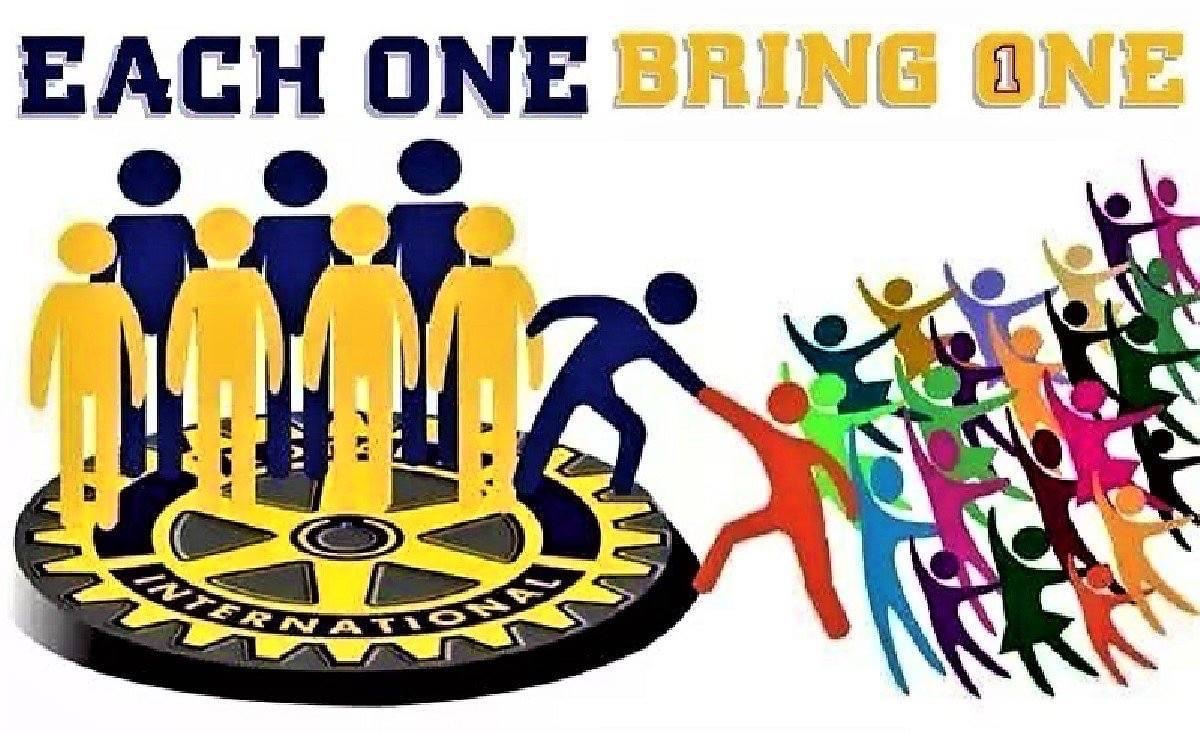 Rotary Mission and Vision – is to provide Service to Others, promote integrity,  advance world understanding, goodwill, and peace through our fellowship of business, professional and community friends and leaders
Welcome New Big Canoe Rotarians

Chris Endlsey		Jodette Endsley		Tara Hardwick
Doug Hosmer           	Bill Glover			Dianne Mallini
Babs Price			Howard Stephens		Barbara Whatley
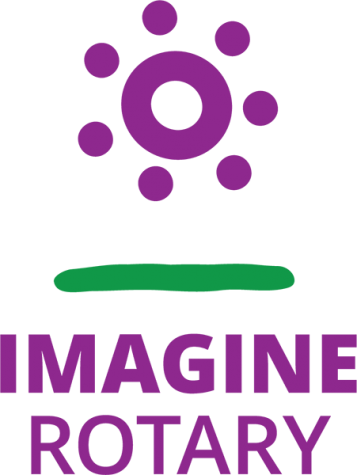 President  - Fran FariasPresident Elect -  Susan SchwallSecretary - Jeff DowningTreasurer - Tom MalliniFoundation – Bob SchwallMembership – Mike WhatleyClub Service Director – Steve CurryCommunity Service – Nikki StreetInternational Service -  Dirk EbenerVocational Service – Mary JudsonYouth Service Director– Steve MoranosPublic Image – Barbara Myers-MasonFamily of Rotary – Babs PriceFundraising – Steve Moranos,  Jodette Endsley, Doug HosmerPrograms: Barbara M. Mason, Don Rolader
Big Canoe Leadership  Officers & Directors
           2022-2023
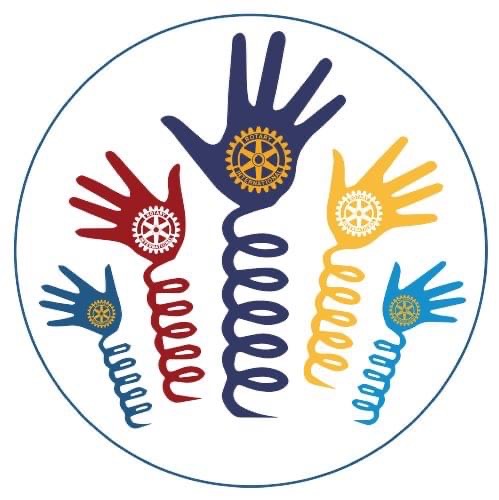 Imagine the Possibilities of Big Canoe RotaryServicing Locally and Globally
Big Canoe Rotary is not your typical club 
* composed of diverse members who are equally retired, engaged in working & volunteering;  
* Increased club membership by 41%; 
* 18 members have returned to Rotary;  5 members are past presidents;  
* 4 members are Rotary Foundation Major Donors;  10 are Paul Harris Fellows;  
* BCRClub is “on track” to achieve 86 of the 100 points – going for the  GOLD
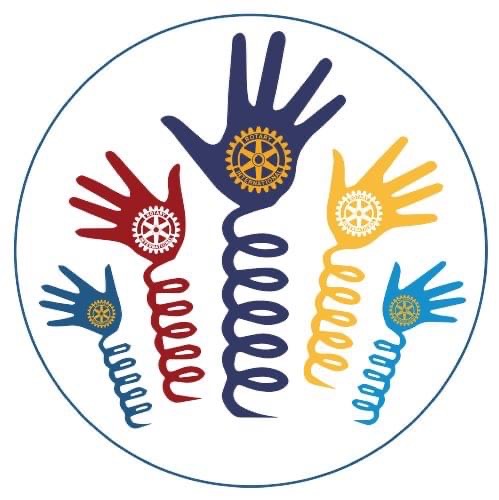 Big Canoe Rotarians“Imagine the possibilities”
District Grant for Flag Pole project at Wildcat;  
Participate in collaborated community service projects,  
Planned monthly family of Rotary events;  
Planned  Vocational talks & tours;  
Develop future leaders RLI -Rotary education (golf & fun & education)  
Planned adult education training & STEM scholarships; 
 Promote our club & Rotary;  
Attend “District  ON to the Conference” in Chattanooga.
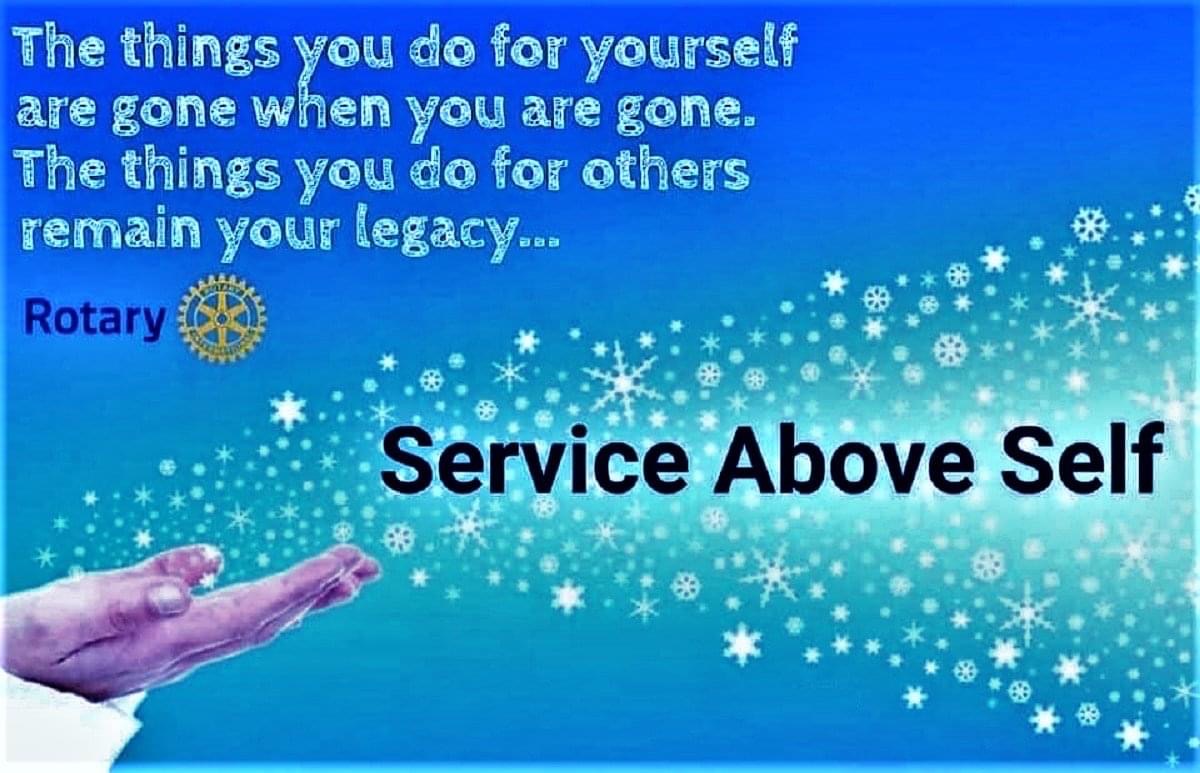 IMAGINE THE POSSIBILITIES Big Canoe Rotarians
GRSP – Laws of Life – RYLA –
 Polio eradication – 100% Paul Harris Fellow – TRF
CART – Fellowship & Fun - Blood Drive 
New Member Orientation 
Plans for 2 fundraising projects:  Peace ART & medical supplies and collaborative project withBig Canopoly board game (celebrating the 50th anniversary)
 Plans to establish a Big Canoe Rotary Foundation (using 7 areas of focus giving);So Just Imagine!!!
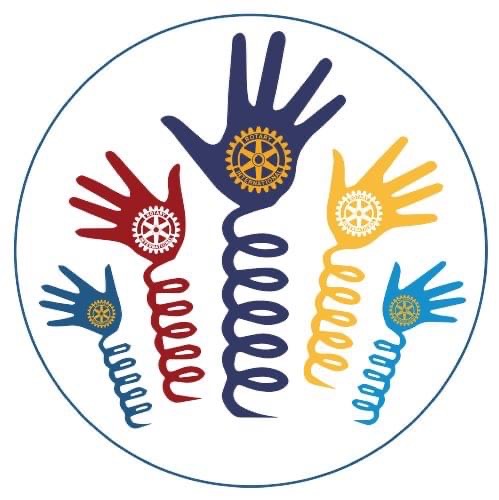 Our FOCUSED ProjectsLocal & Global  Opportunities Local GED/adult trainingSTEM scholarshipsPeace Art Canvas & medical supplies project(disease, families) Supporting Haiti  Water projectRotary Means Business eventPlant a Tree in Big Canoe
On the Horizon Highlights:      
Weekly Programs: July 14 & 21 & more – 
July 30 and Sept 3 – Terrace Sponsor, Social & Service
August 12/13 - RLI + Calloway golf & shop, Columbus
October 8 – Oktoberfest at the Rotary tent
Fundraising projects:  PEACE Art for Hospitals & medical supplies PLUS Big Canopoly board game
Christmas party – at the Endsleys
April 27-30 – “On to the Conference” - Chattanooga
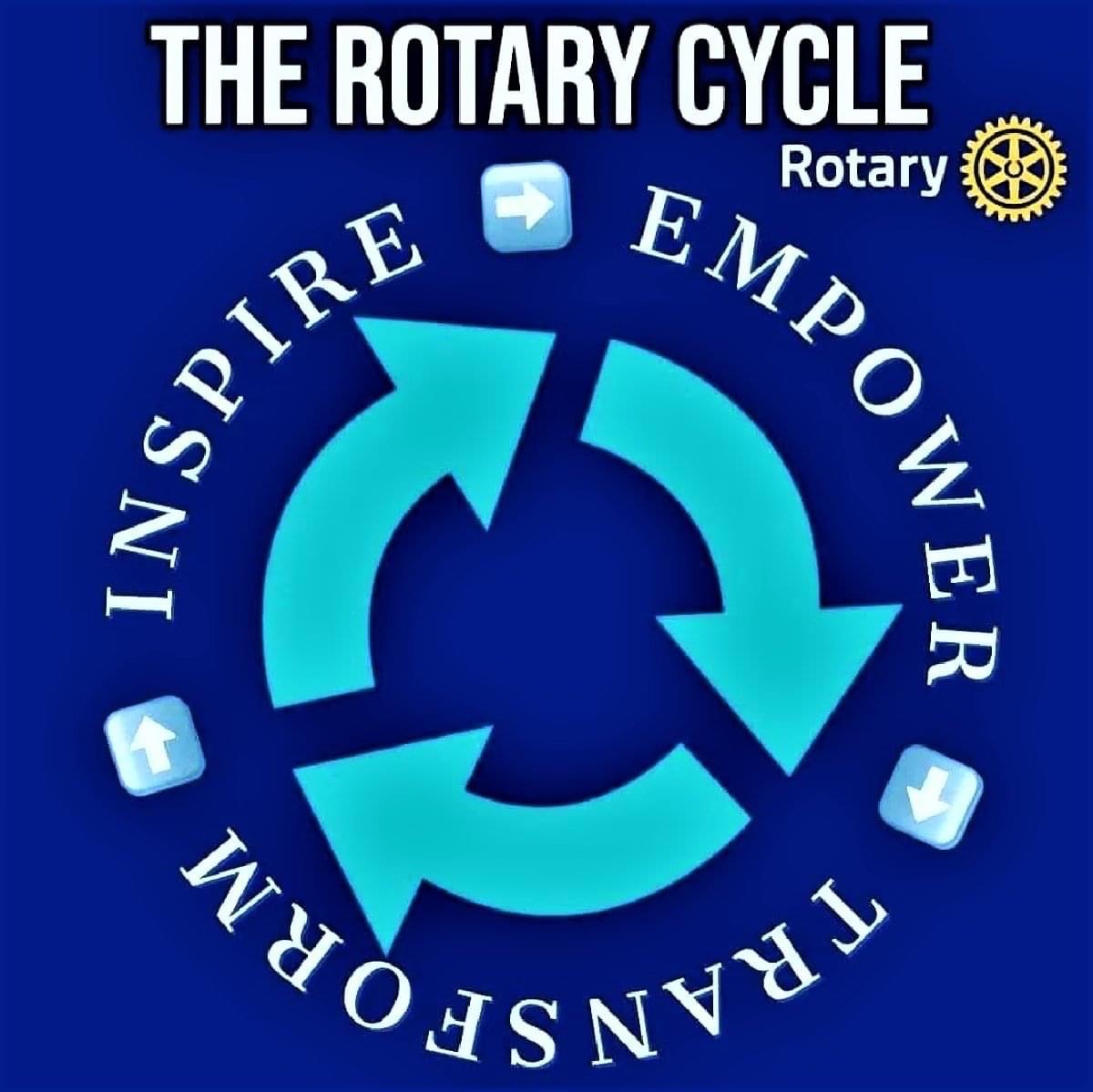 0
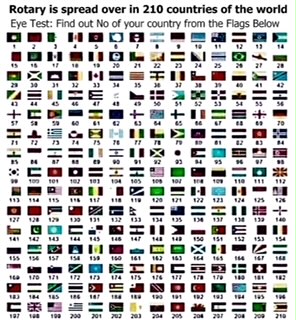 Led by  Jodette Endsley
IROTARY Big CanoeD6900, GA USAFran Farias, PresidentRI President Jennifer JonesDG Gerry TaylorAG Brooke Anderson
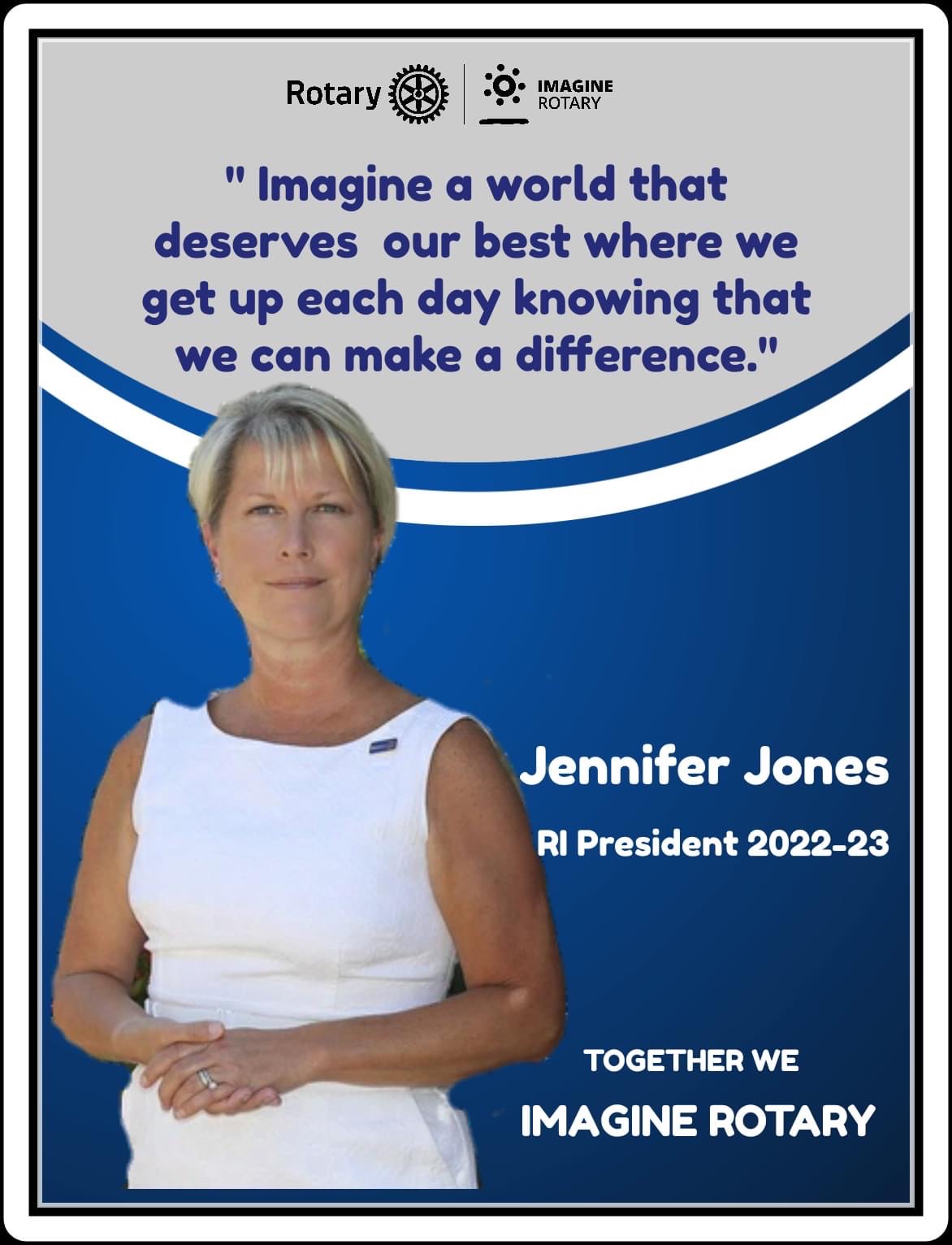 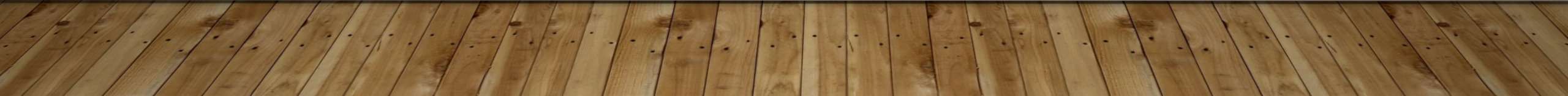 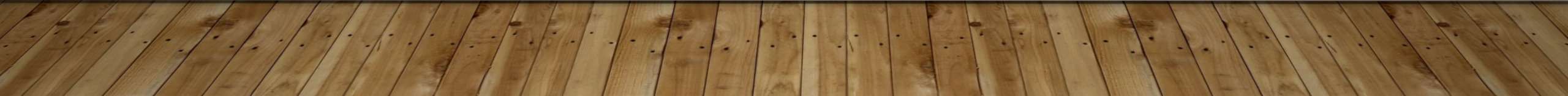